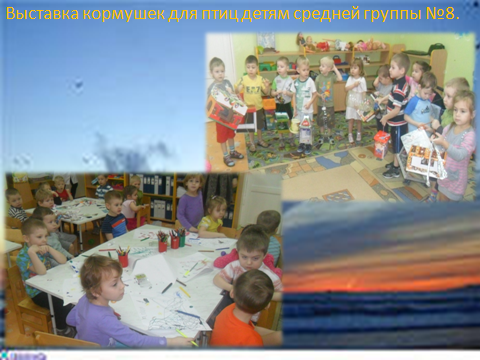 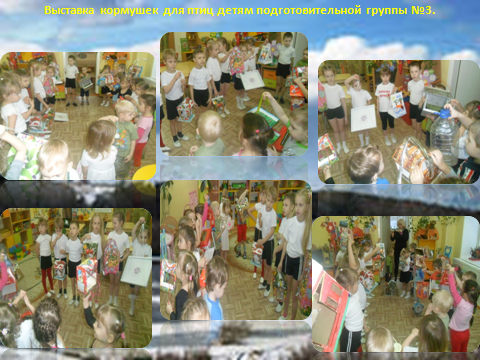 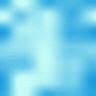 Выставка кормушек для птиц детям 2 младшей группы №5.
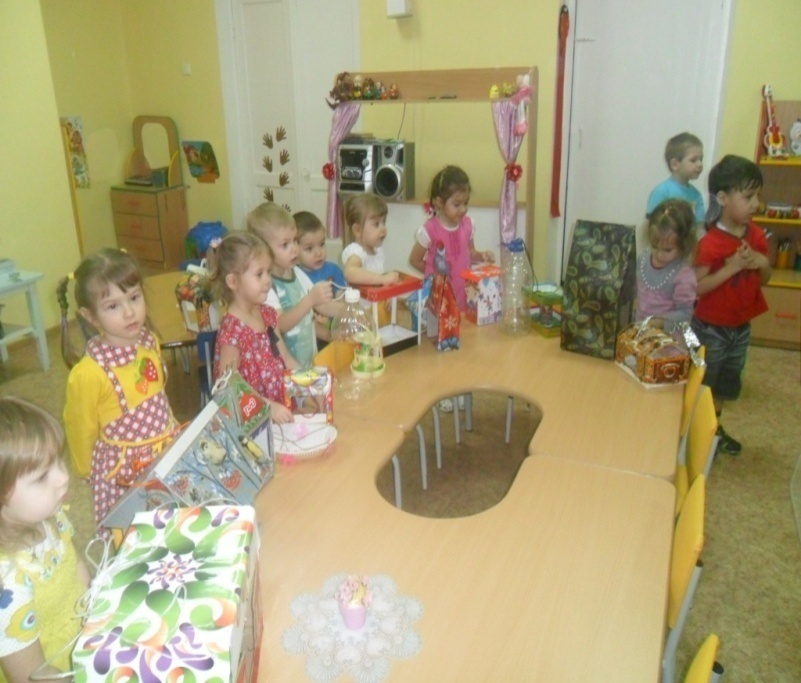 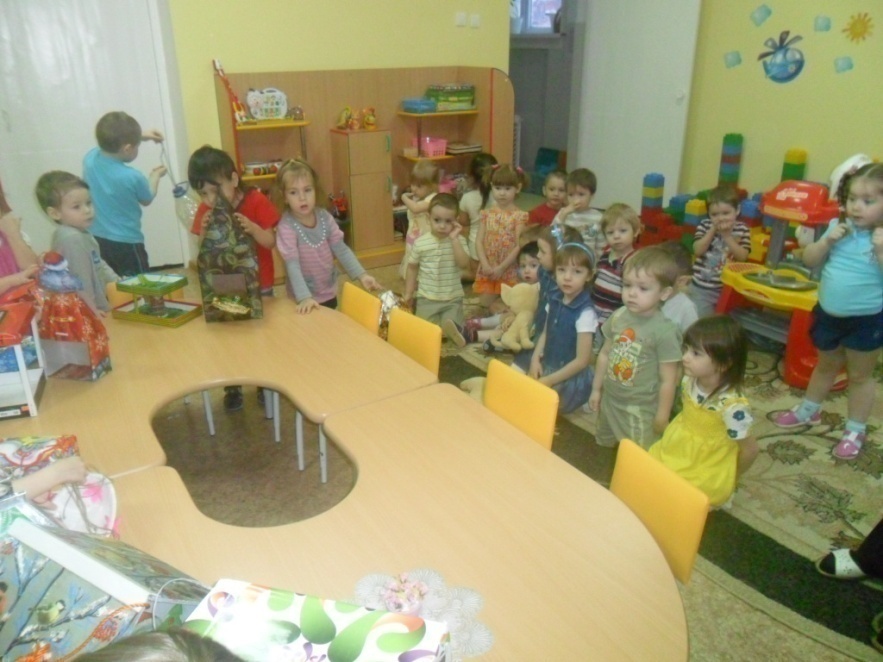 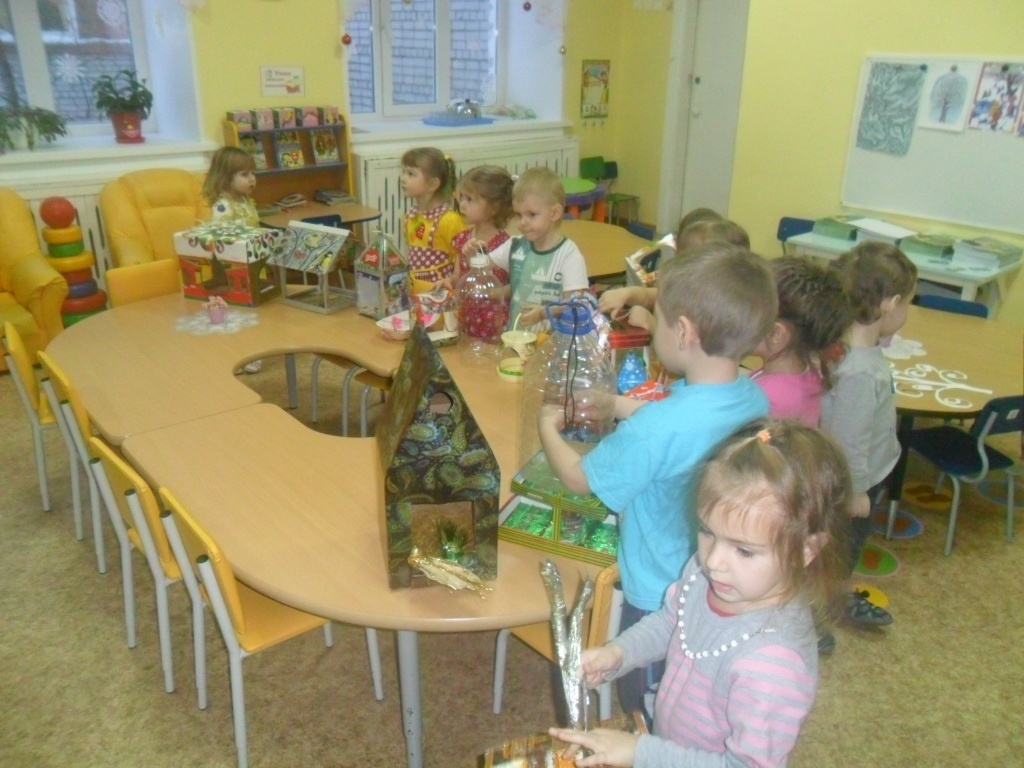 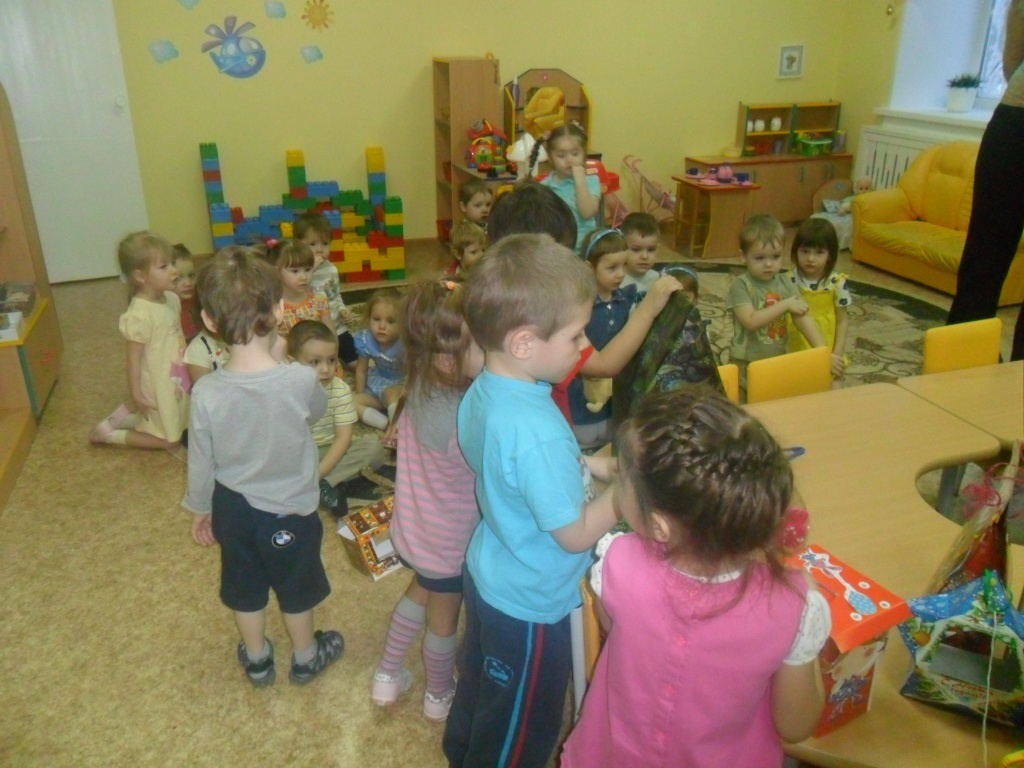 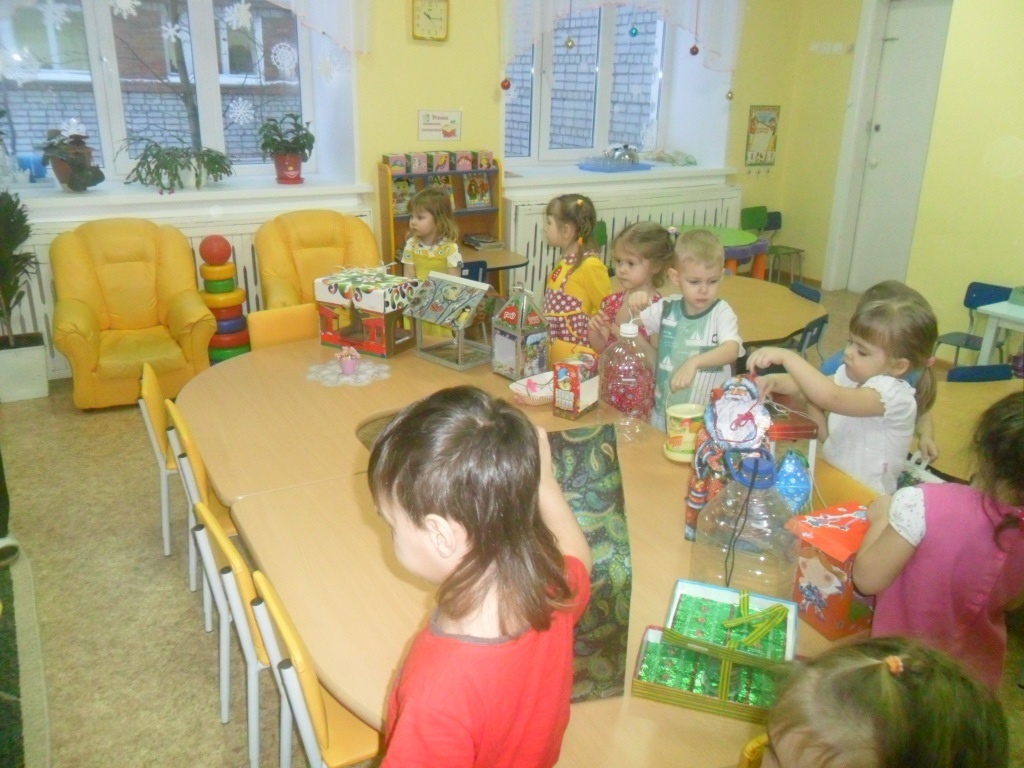 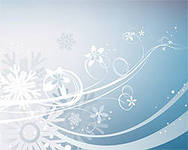 Выставка кормушек для птиц детям средней группы №4.
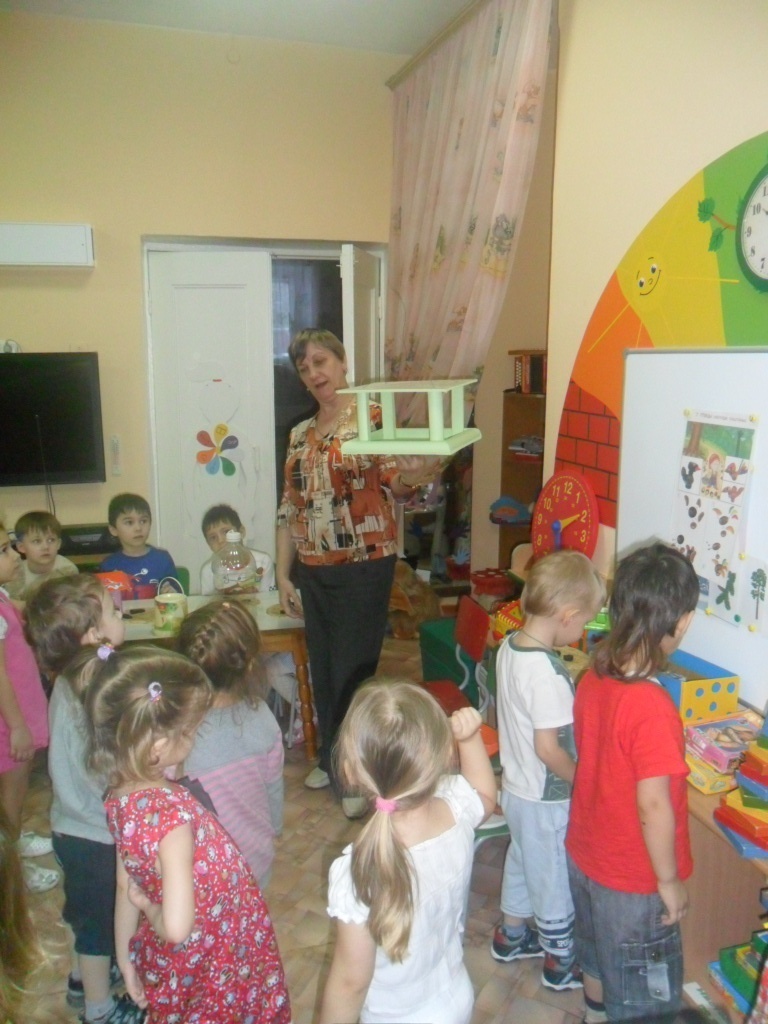 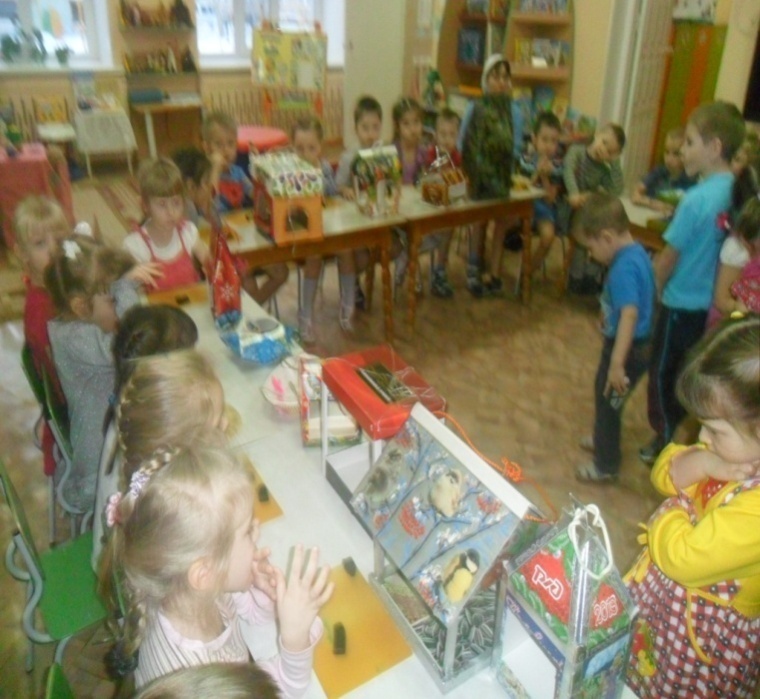 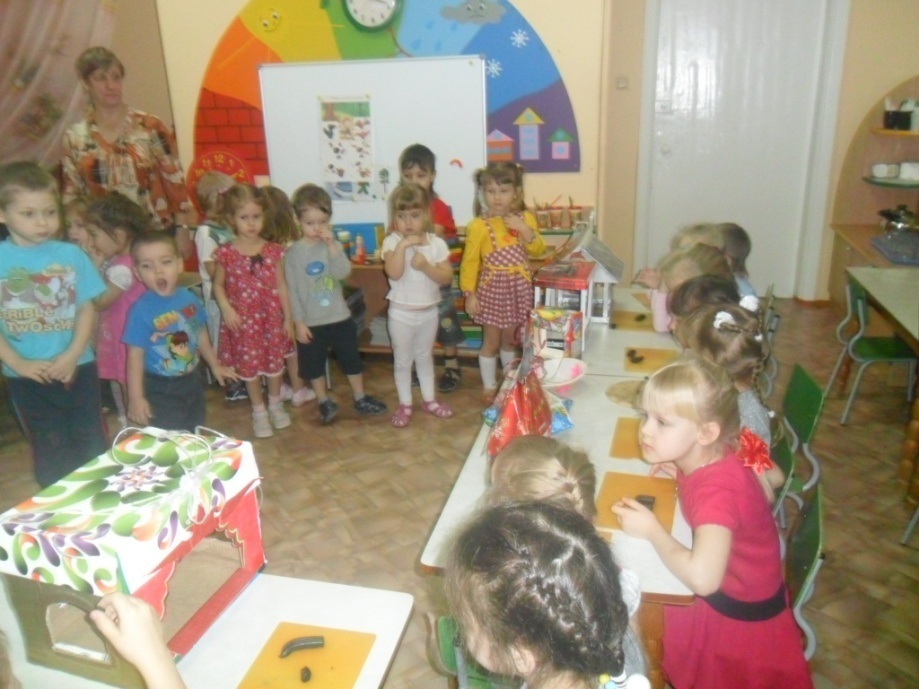 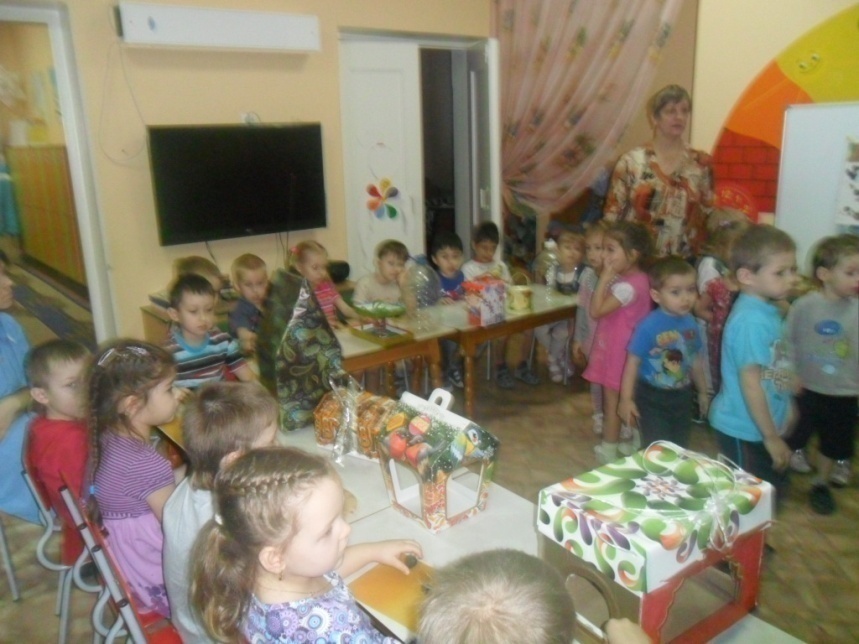